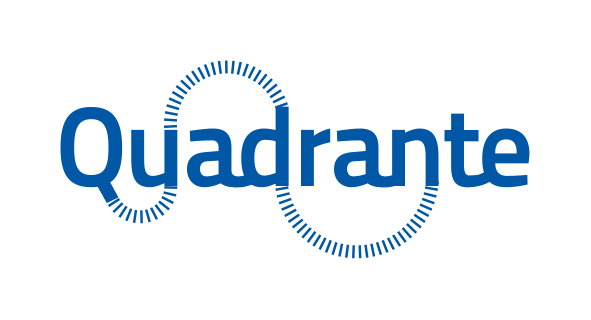 Strumenti e soluzioni a supporto dell’orientamento scolastico
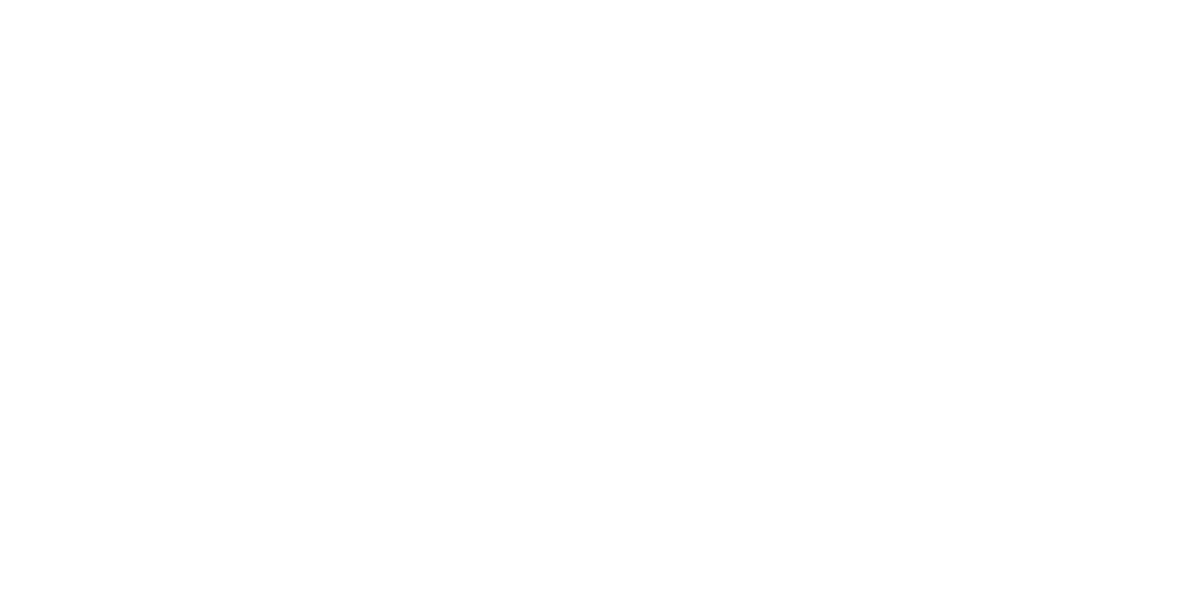 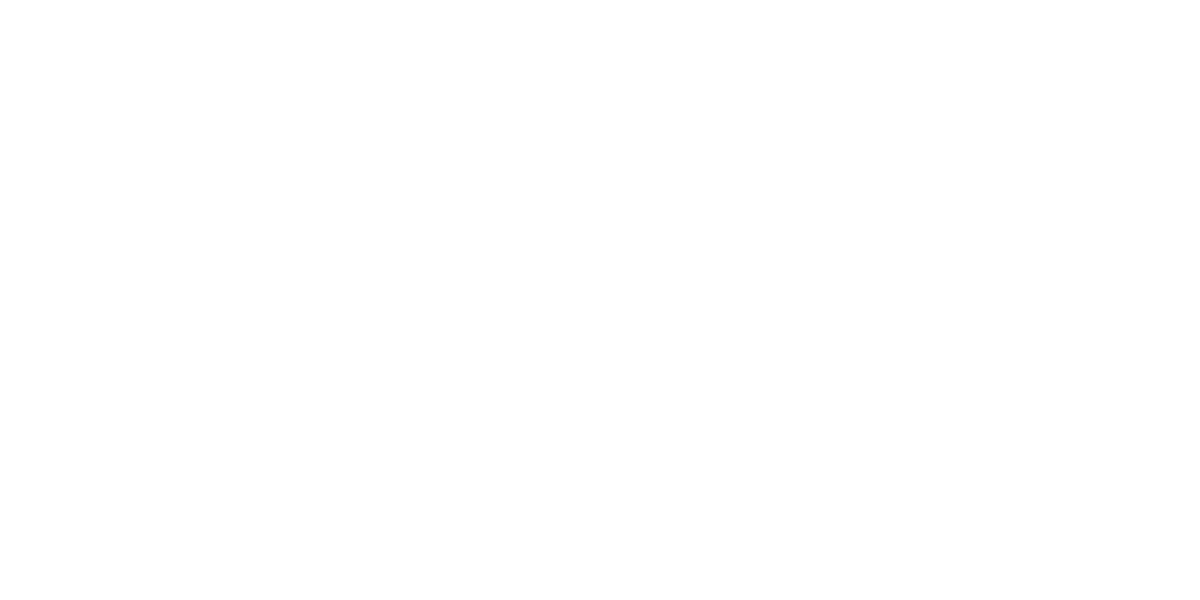 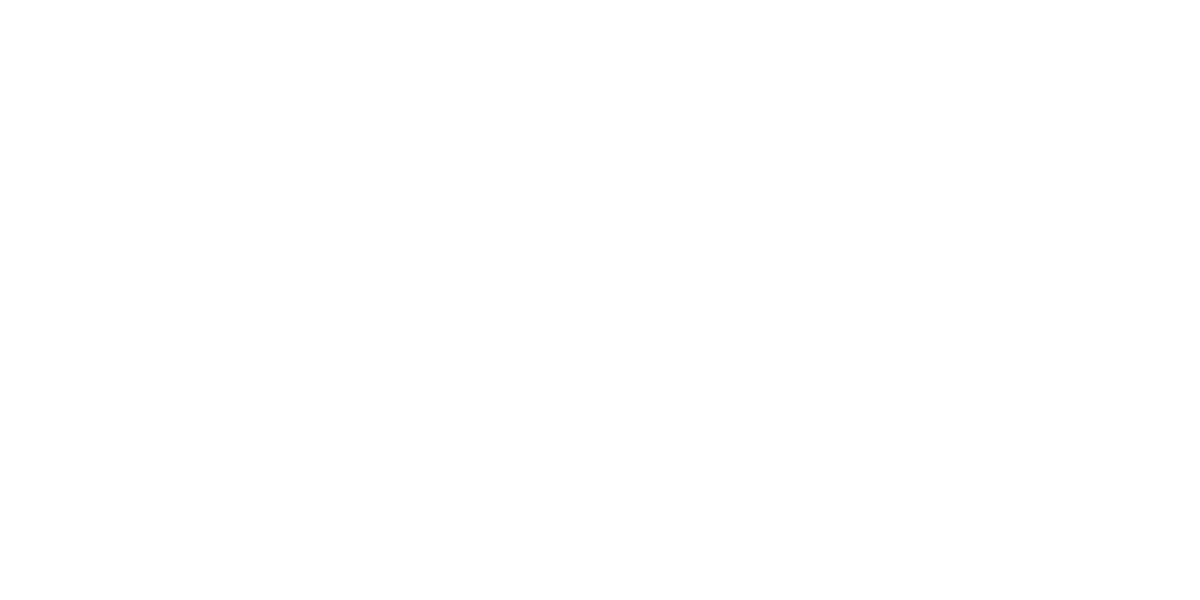 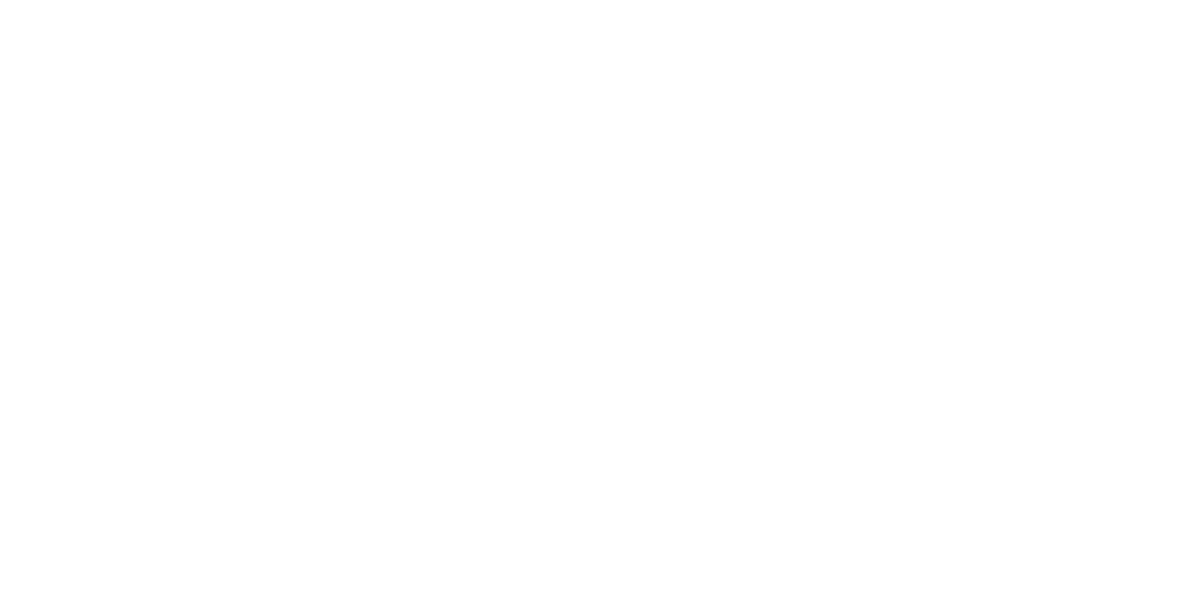 [Speaker Notes: (INSERIRE SIGLA)]
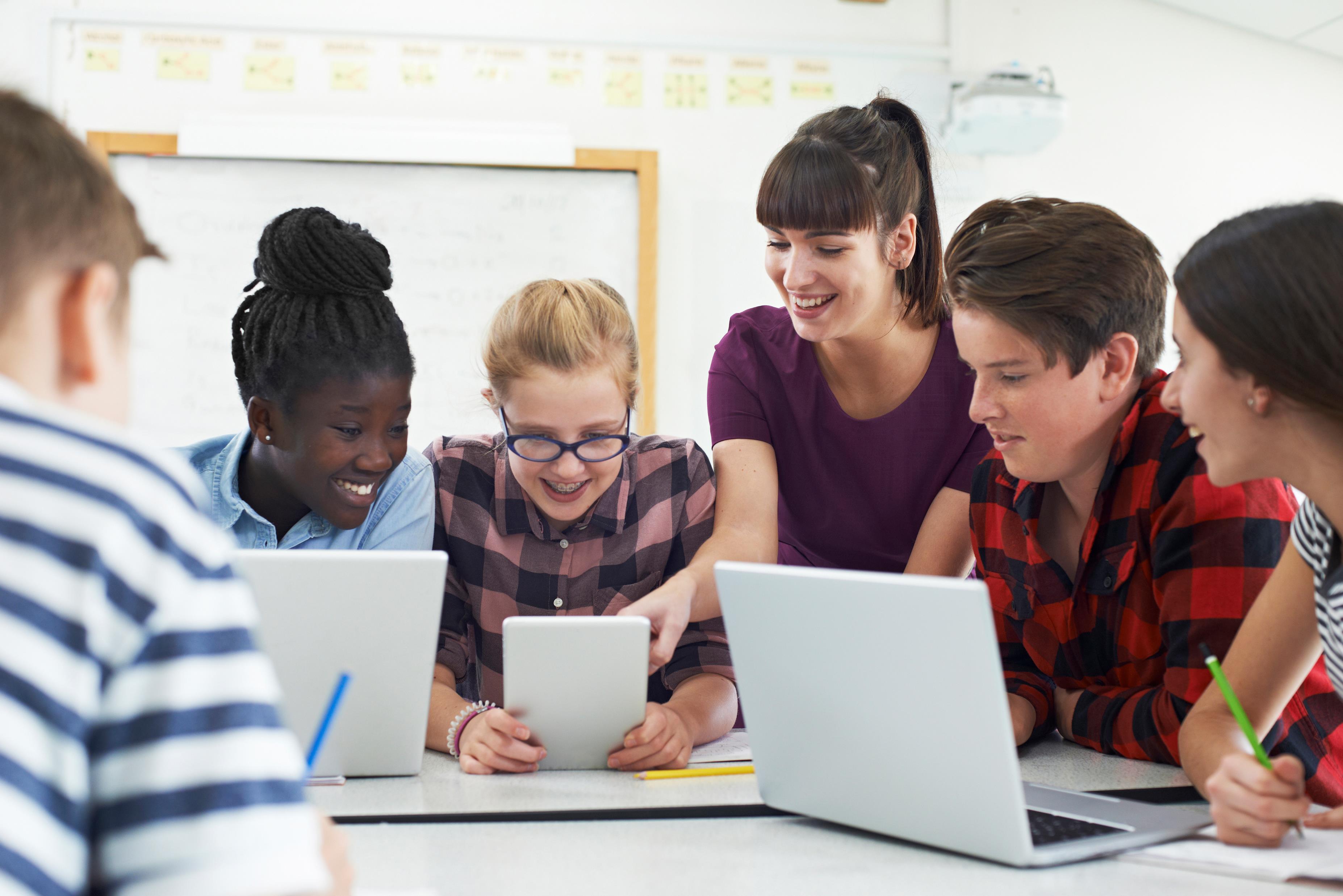 Progetto Quadrante
Descrizione dell’offerta e delle modalità di iscrizione e partecipazione
[Speaker Notes: (INSERIRE SIGLA)]
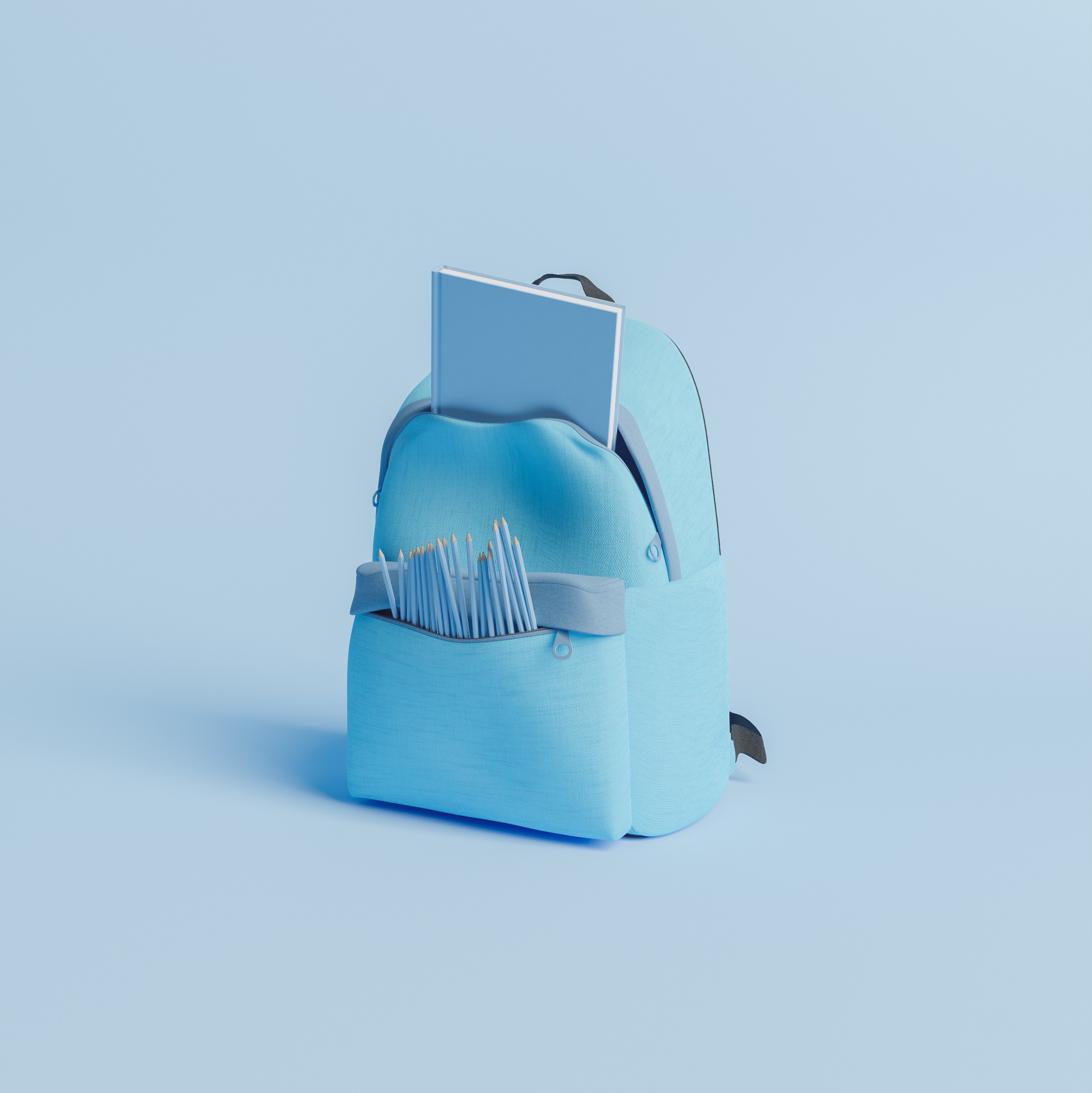 Un repertorio di strumenti e risorse intorno a cui costruire e articolare percorsi di orientamento adatti alle varie età.
Servizi di formazione e assistenza per l’utilizzo dei materiali.
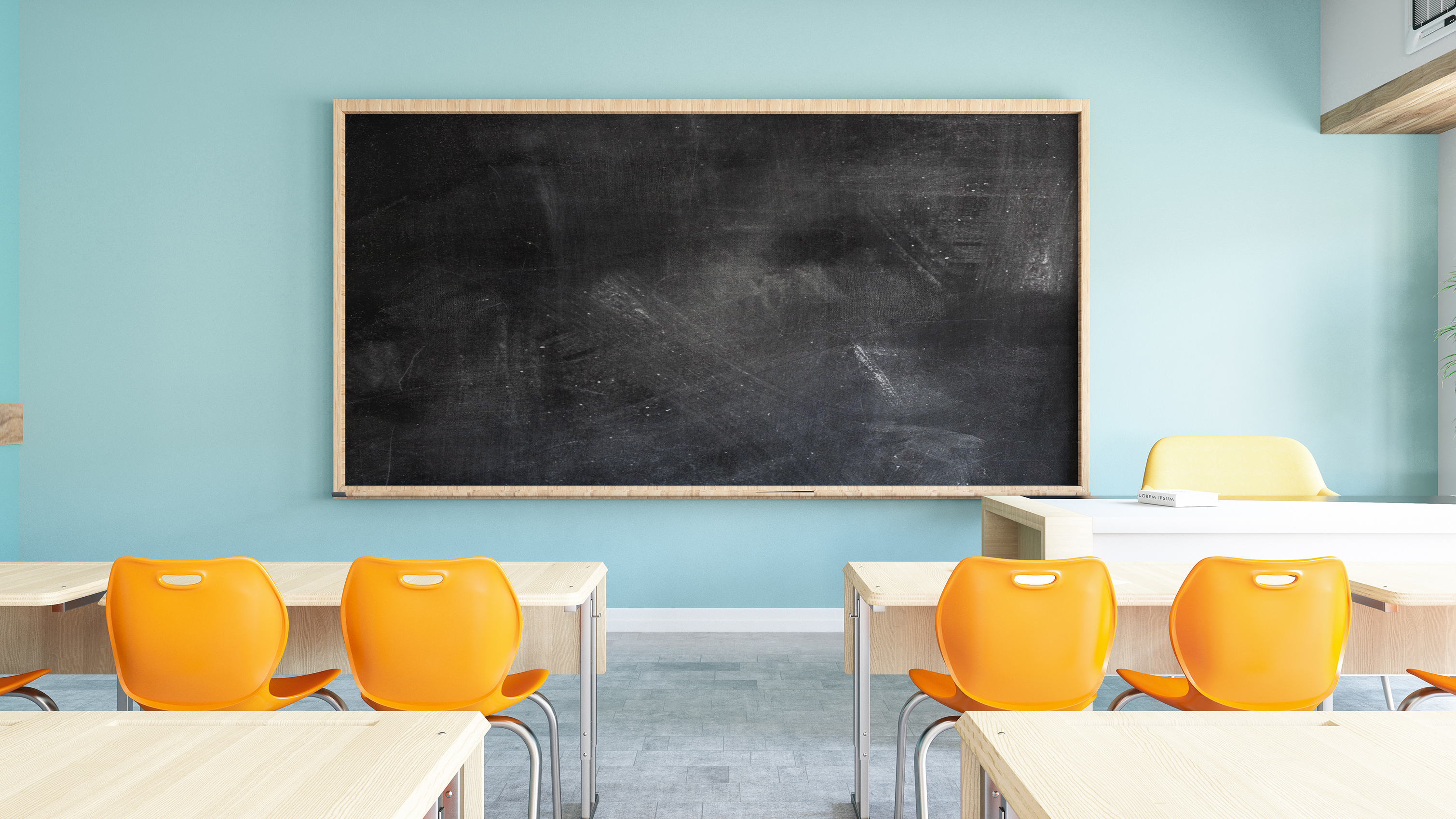 Un’offerta declinata in tre pacchetti
Scuola Primaria
Scuola Secondaria di I grado
Scuola Secondaria di II Grado
L’offerta di Quadrante – Prodotti
MATERIALI INFORMATIVI
TEST MAGELLANO
PILLOLE DIDATTICHE
Pacchetti di storie interattive e multimediali per il potenziamento delle life-skills.
Pdf scaricabili in cui si illustrano i diversi percorsi che gli studenti possono intraprendere al termine della secondaria di primo grado o al termine della secondaria di secondo grado.
Test scientifici di orientamento che guidano i ragazzi ad una scelta più consapevole della scuola secondaria di secondo grado (Magellano Junior) e del percorso di istruzione superiore (Magellano Plus).
SECONDARIA DI 1°
SECONDARIA DI 1°
PRIMARIA
SECONDARIA DI 2°
SECONDARIA DI 2°
SECONDARIA DI 1°
SECONDARIA DI 2°
L’offerta di Quadrante – Servizi
FORMAZIONE DOCENTI
ASSISTENZA
Incontro 1 (3 ore) per imparare a organizzare lezioni laboratoriali di orientamento formativo propedeutiche alla somministrazione del Magellano; 

Incontro 2 (2 ore) per imparare a utilizzare le pillole didattiche in classe;

Incontro 3 (2 ore) per imparare a sostenere e guidare i ragazzi nella lettura e nell'interpretazione del report del Magellano.
SINCRONA
ASINCRONA
ASINCRONA
SINCRONA
Serie di 3 incontri laboratoriali sincroni online.*
Corso asincrono online che riassume gli argomenti trattati negli incontri sincroni.
Servizio di supporto via mail, tramite form online (per studenti e insegnanti).
Servizio di supporto telefonico su prenotazione (solo per gli insegnanti).
PRIMARIA (solo incontro 2)
SECONDARIA DI 1°
PRIMARIA
SECONDARIA DI 1°
SECONDARIA DI 1°
SECONDARIA DI 2°
SECONDARIA DI 1°
SECONDARIA DI 2°
SECONDARIA DI 2°
SECONDARIA DI 2°
Procedura di registrazione
STEP 1
STEP 2
STEP 3
Registrazione scuola

La scuola si iscrive al progetto compilando l’apposito modulo di registrazione sul portale di progetto https://www.progettoquadrante.it/.
Accesso ai codici di attivazione

La scuola entra in possesso delle credenziali che le consentono l’accesso alla propria area riservata, dove troverà il codice di attivazione insegnanti e il codice di attivazione studenti.
Registrazione utenti

Tramite i codici di attivazione forniti loro dalla scuola, insegnanti e studenti a loro volta si registrano al portale compilando l’apposito modulo.
Formazione sincrona - Regolamento
Per partecipare alle dirette i docenti devono essere in servizio presso una scuola registrata al portale di Progetto Quadrante e devono possedere loro stessi un proprio account personale sul portale.
La partecipazione a ciascuno degli eventi formativi sarà consentita soltanto previa iscrizione all’evento stesso.
L’iscrizione a un evento formativo avverrà tramite un link a Zoom, associato alla data dell’evento, che i docenti troveranno in un’apposita pagina del sito.
L’iscrizione a ciascuno degli eventi formativi si chiuderà 5 giorni lavorativi prima della data dell’evento stesso.
Se alla data di chiusura dell’iscrizione a un evento formativo si riscontrerà che gli utenti iscritti sono in numero inferiore a 4, l’evento sarà automaticamente cancellato. L’eventuale cancellazione verrà opportunamente comunicata agli utenti iscritti laddove ve ne siano.
Ogni pacchetto formativo prevede 3 incontri. Si suggerisce ai docenti di frequentarli tutti rispettando la logica della propedeuticità che sottende la sequenza.
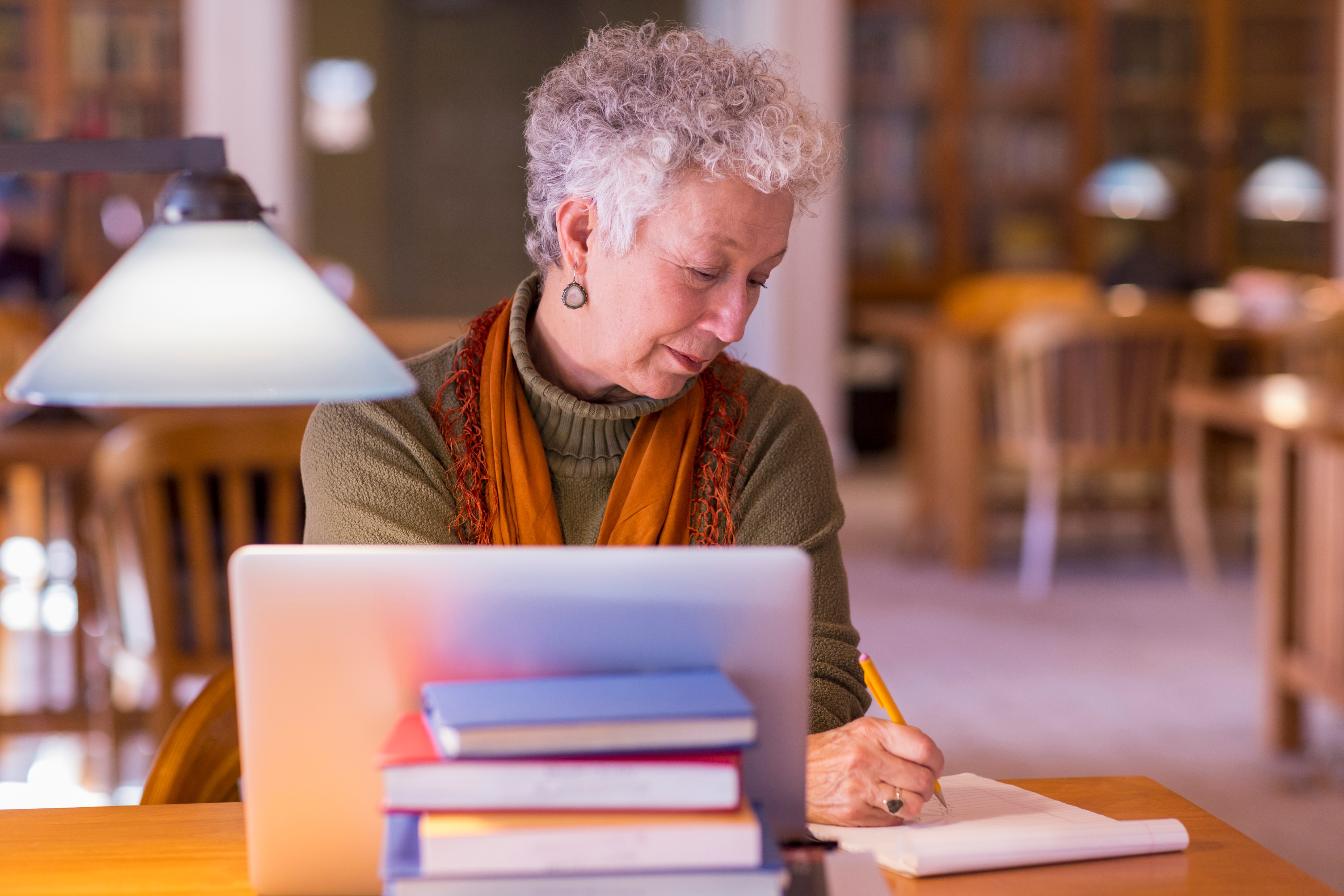